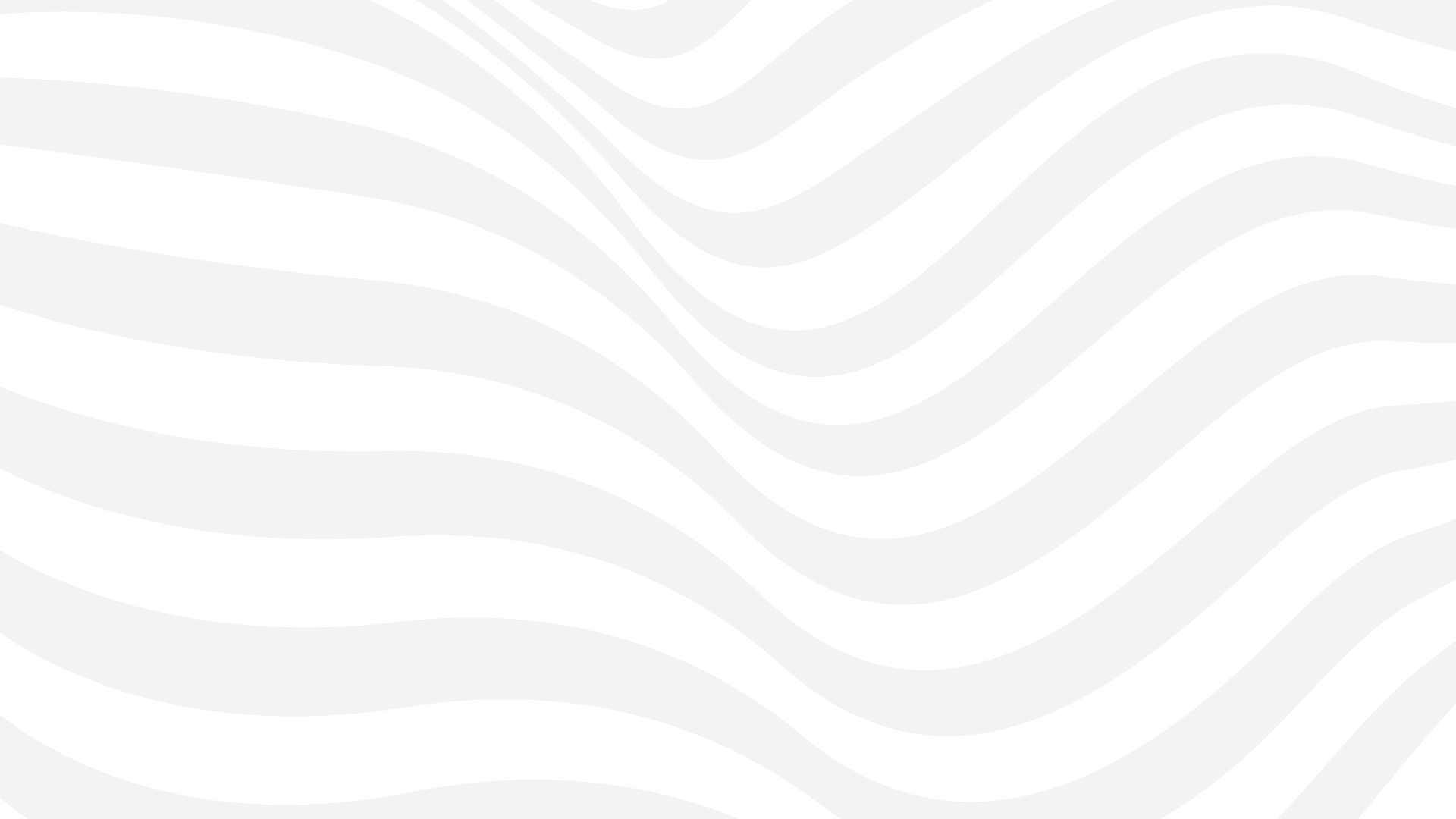 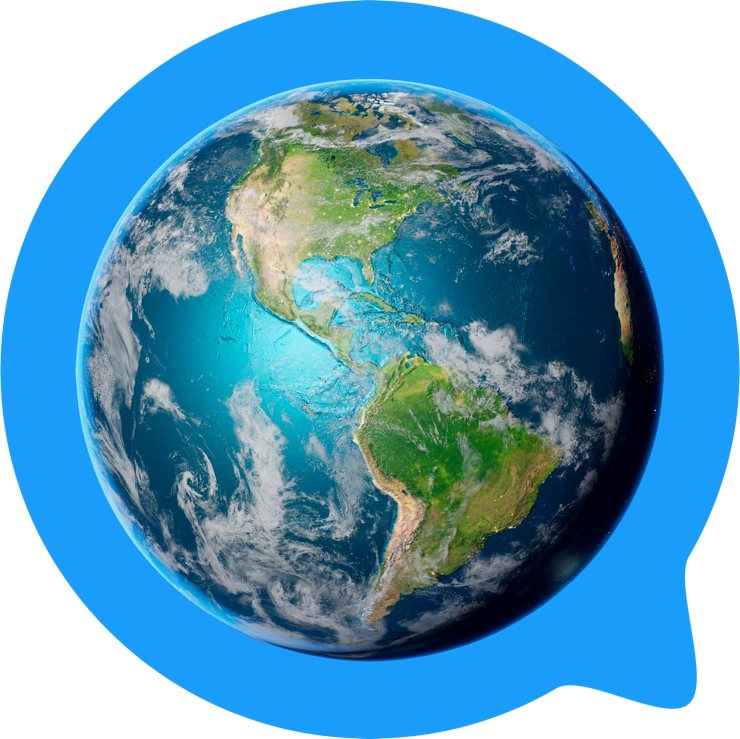 Nuestra razón de existir es mejorar el mundo del trabajo para así contribuir a crear un mundo mejor. Creemos que cuando una persona está conectada con su organización, sus sueños y su gente, puede vivir una vida más plena y ese impacto positivo se extiende a su entorno.
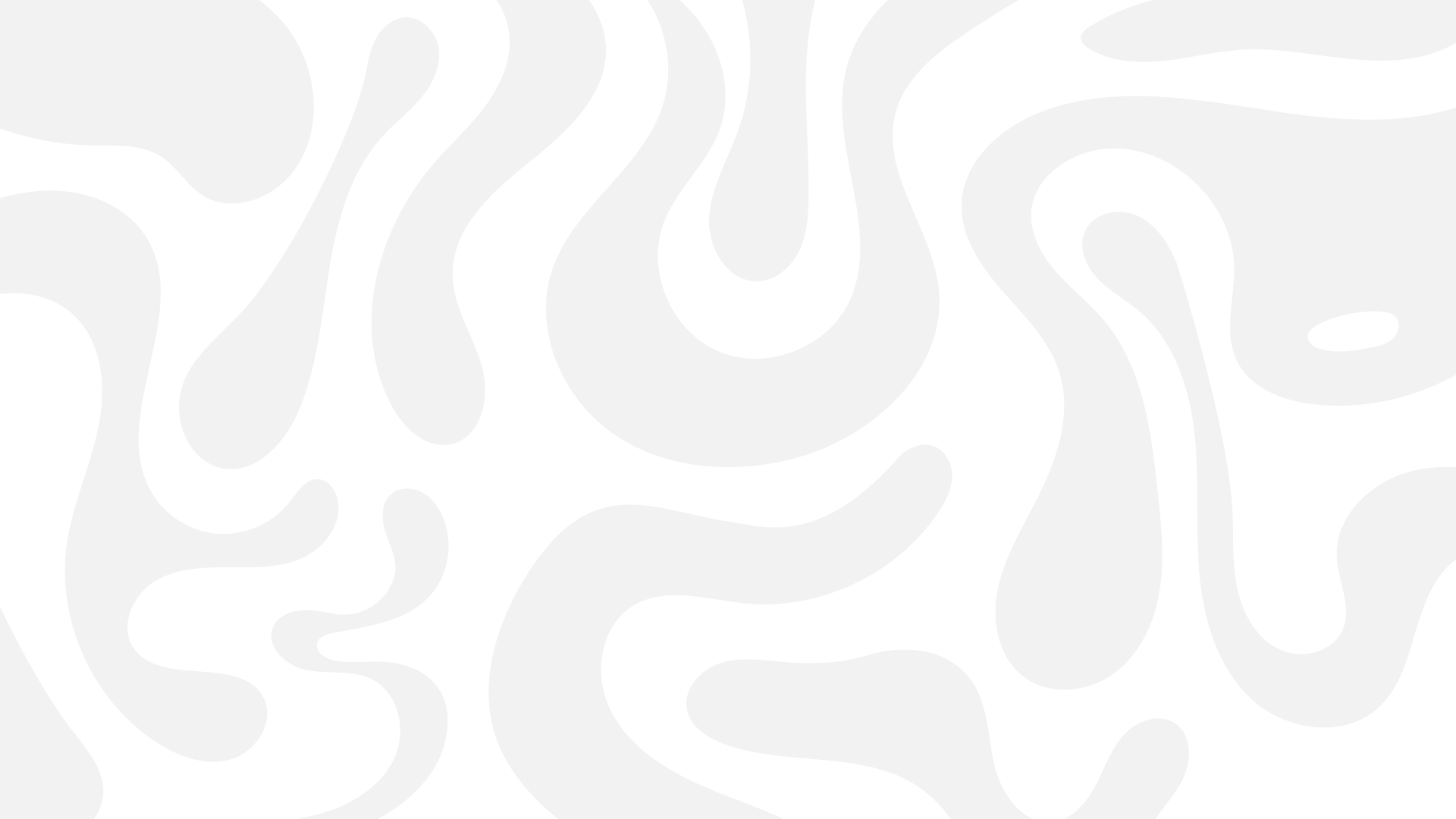 Para
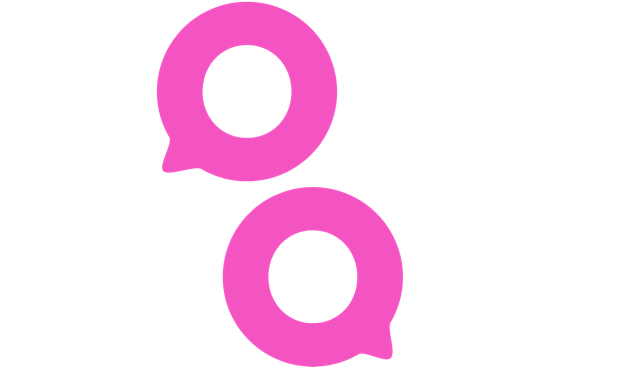 CONECTAR
es el objetivo final de la
comunicación consciente.
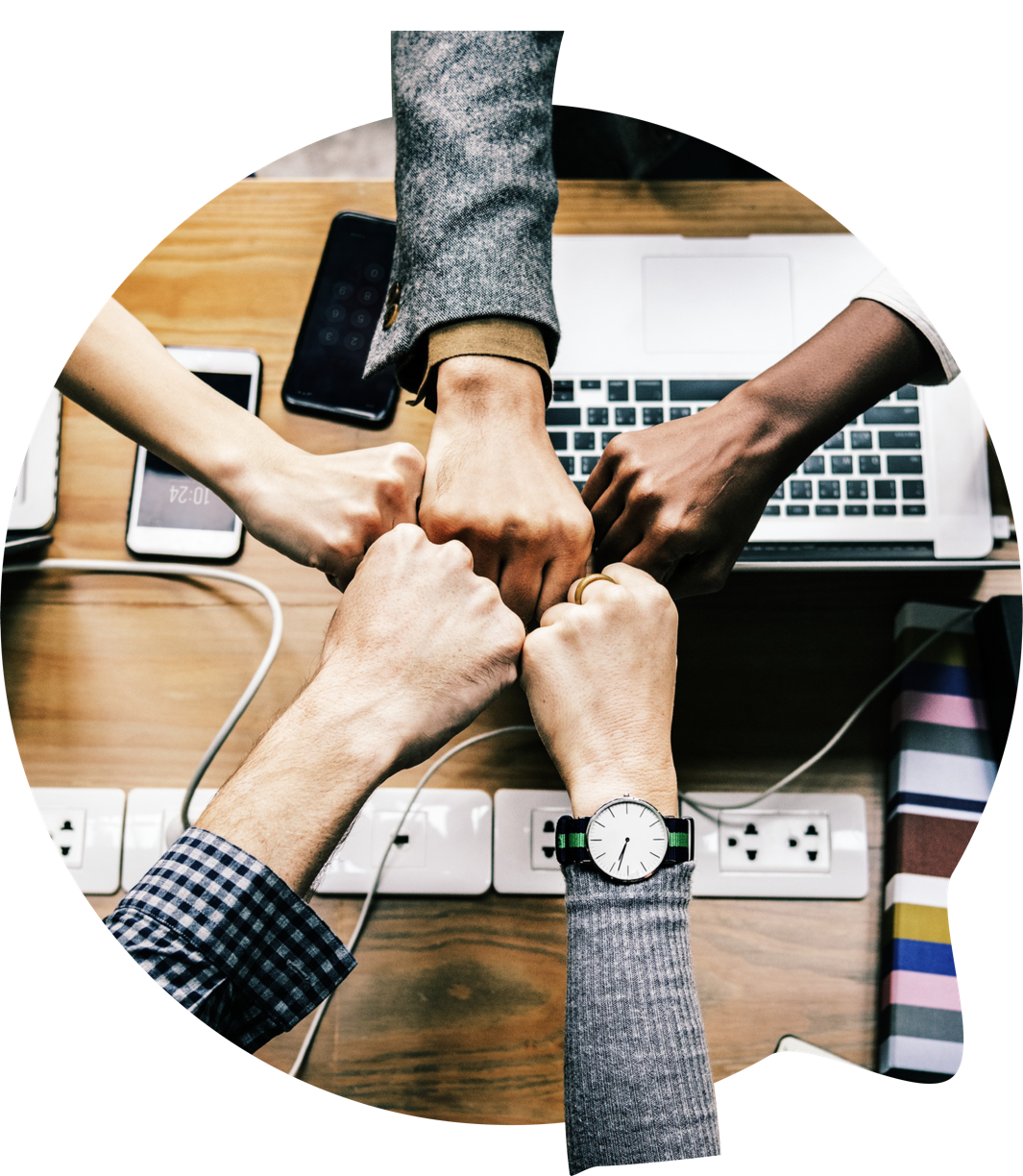 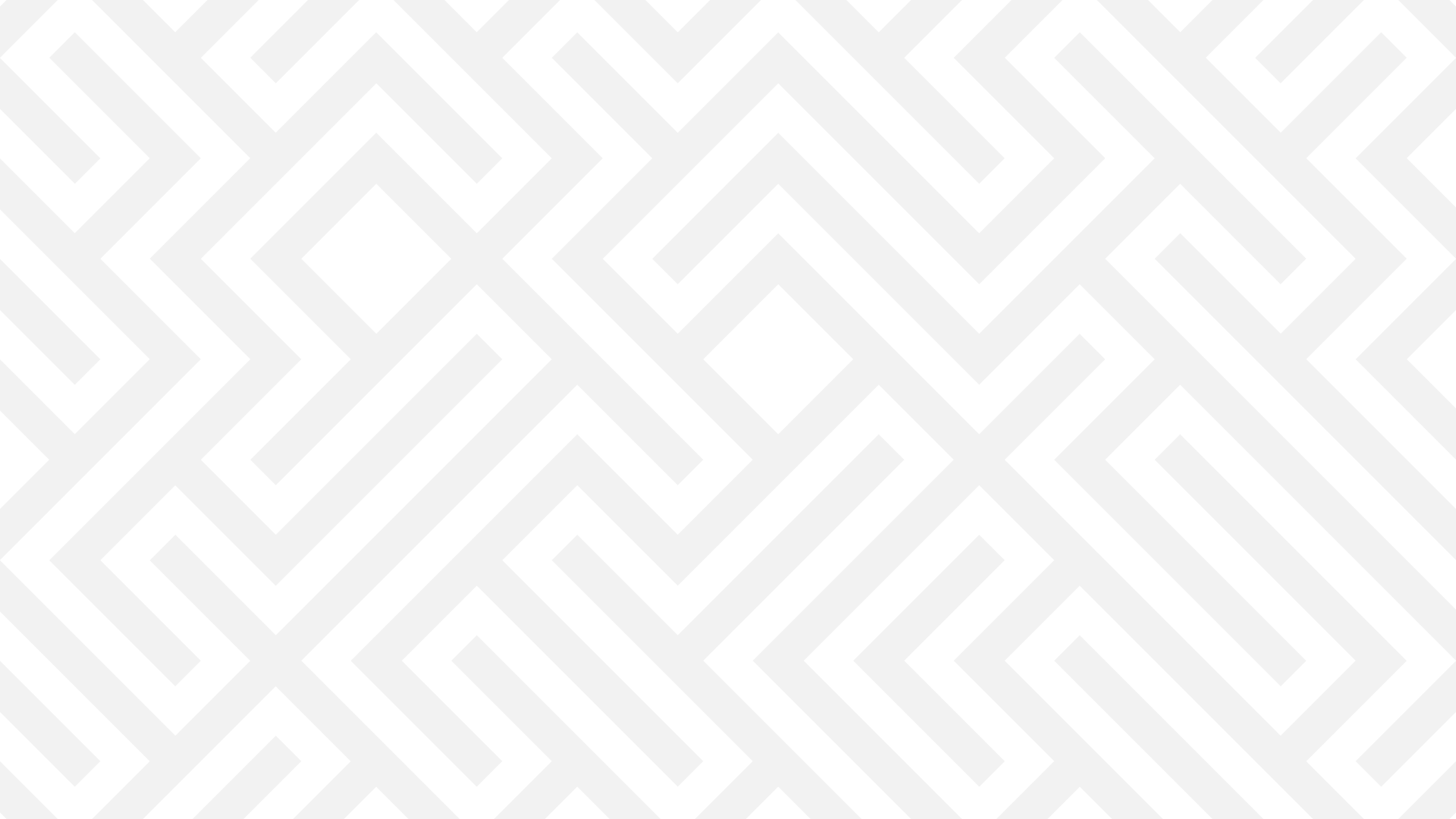 Esto sólo ocurre desde la energía de la empatía y se logra a través de estos cinco elementos
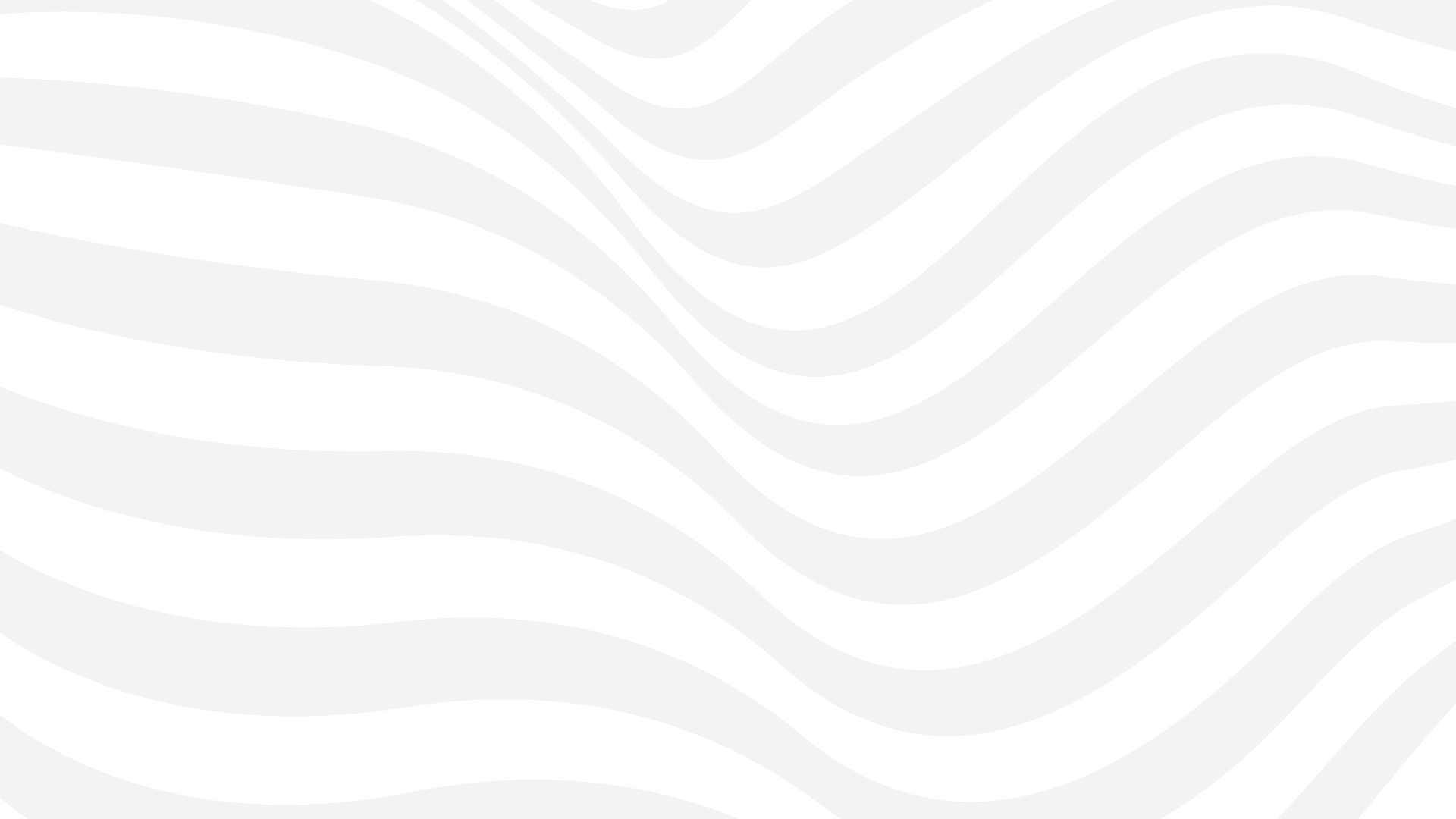 Intención.
Definir un propósito claro, el “para qué” detrás de las iniciativas.
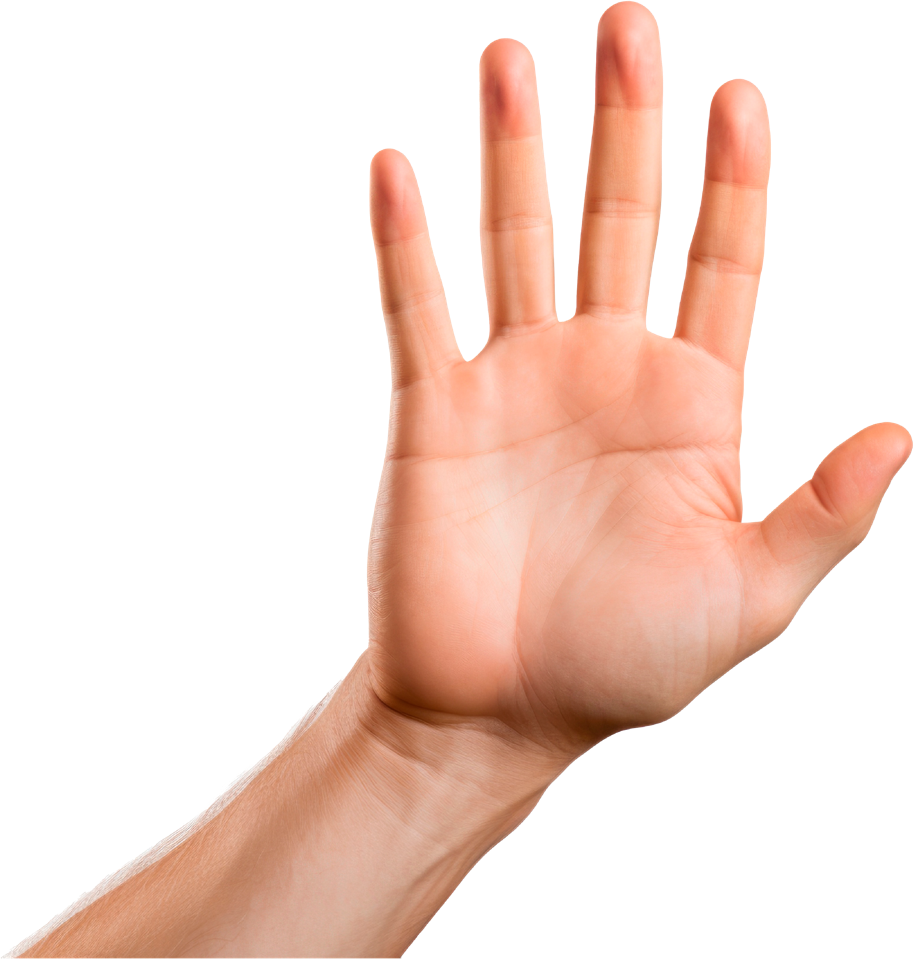 1
2
3
4
5
Sintonía.
Ver y reconocer a las personas con quienes establecerás comunicación es clave para formar vínculo.
Presencia.
Estar ¨aquí y ahora¨ incluye leer y entender lo que sucede diariamente en el contexto de tu organización.
Eficacia.
Asegurar la oportunidad, suficiencia y claridad de la información es indispensable para lograr el objetivo.
Apertura.
Crear y sostener un espacio para la retroalimentación, la participación y las preguntas.
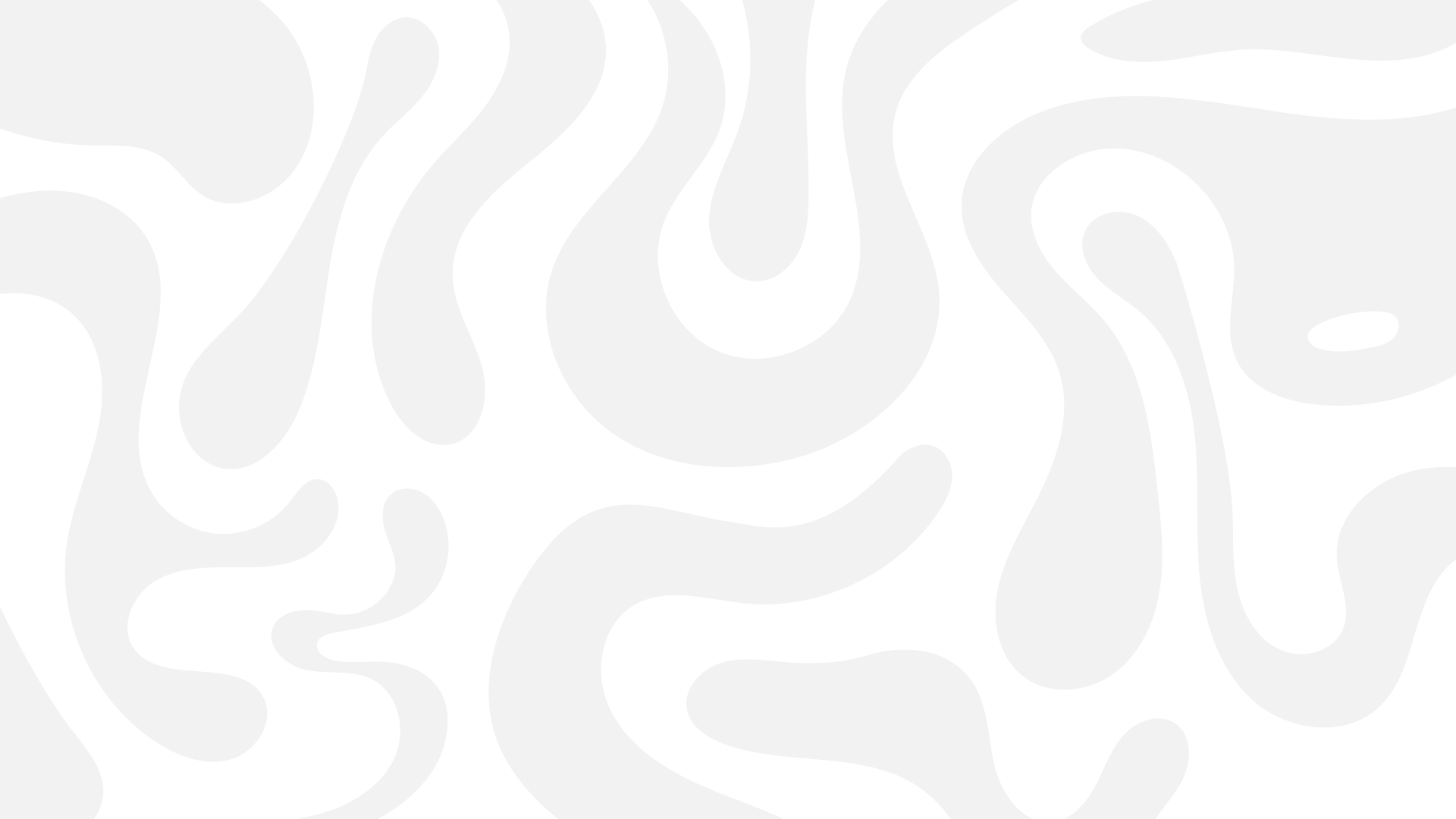 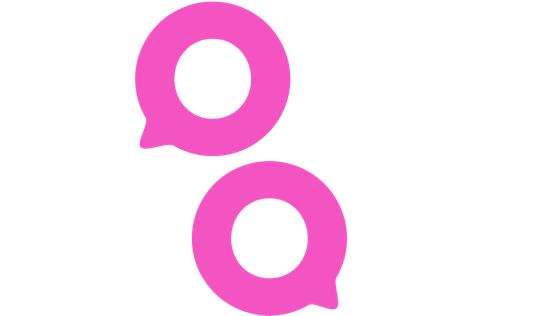 Agencia 
Mexicana de comunicación corporativa
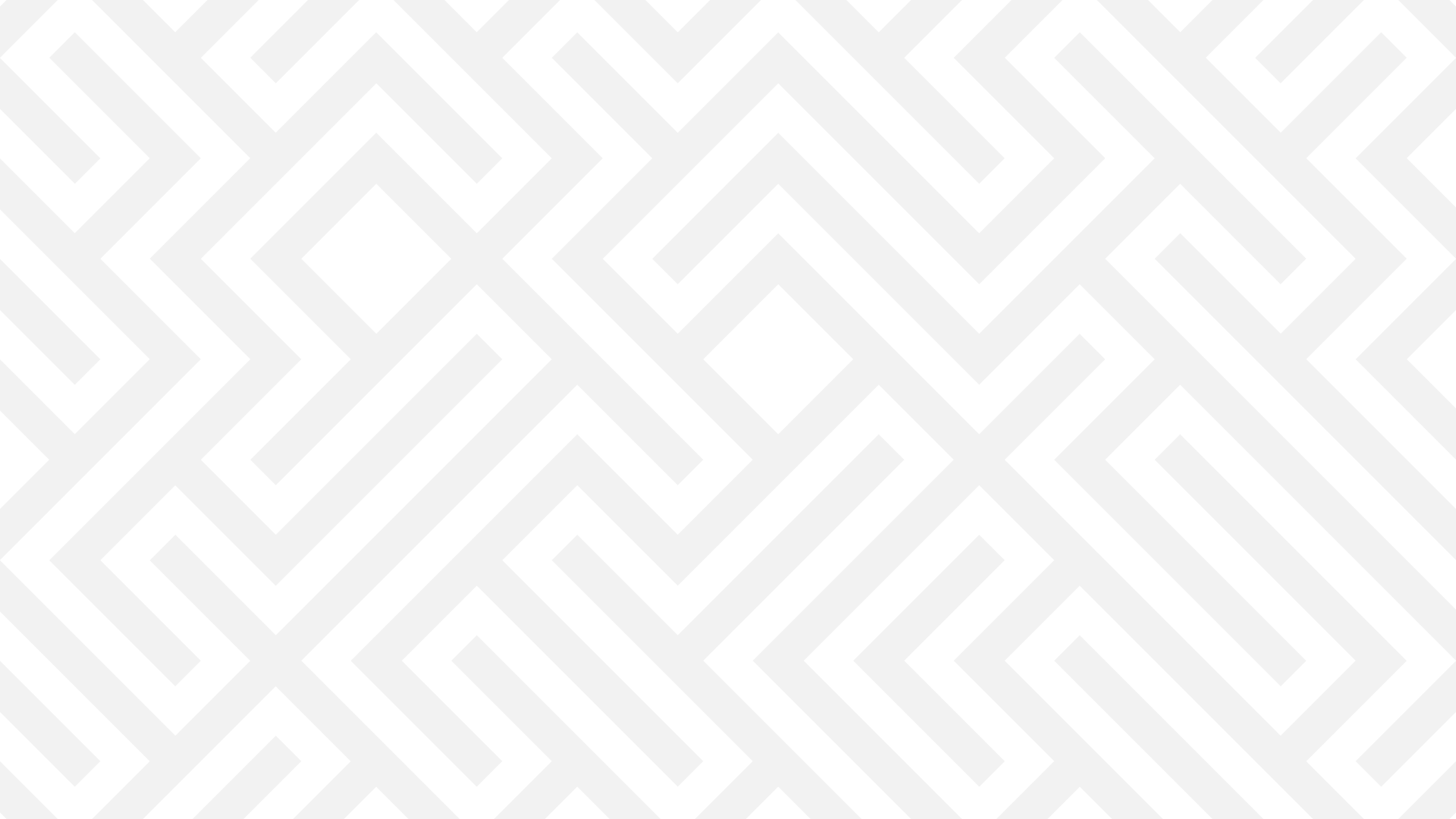 +25
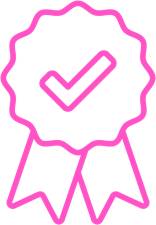 Certificados 
en Change
Management 
por Cornell
años de experiencia
9
Desarrollo de metodologías propias en evaluación y medición, estrategias, campañas y de red de medios
Premios y reconocimientos nacionales e internaciones
(AMCO, Ragan, IABC)
¿El mundo del trabajo puede cambiar al mundo?
-Para nosotros, sí
Desde hace 25 años, en Soluciones de Comunicación hemos sostenido que el diálogo más importante comienza en el interior de las organizaciones.

Para nosotros, la comunicación debe conectar, entusiasmar y provocar para que se convierta en un habilitador de la innovación y el cambio.
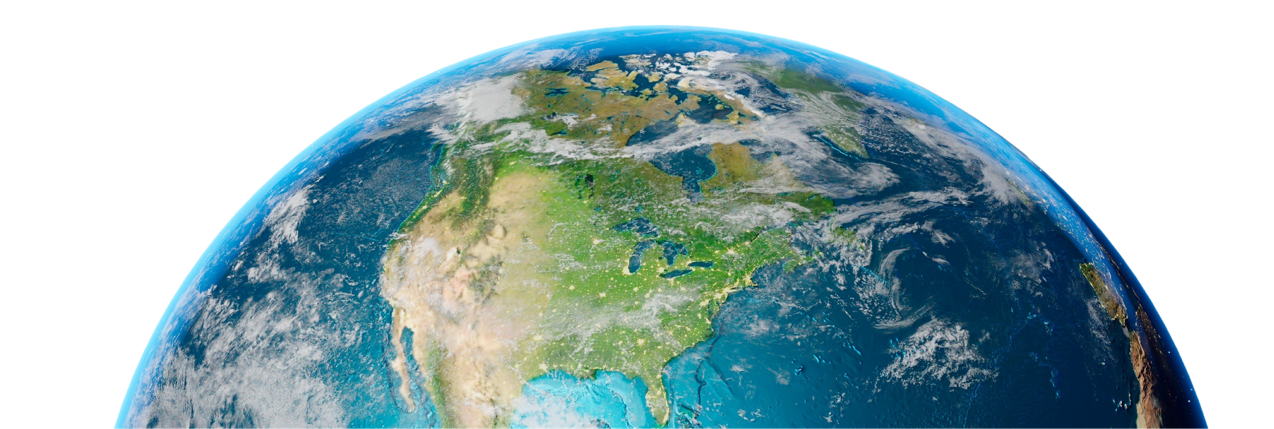 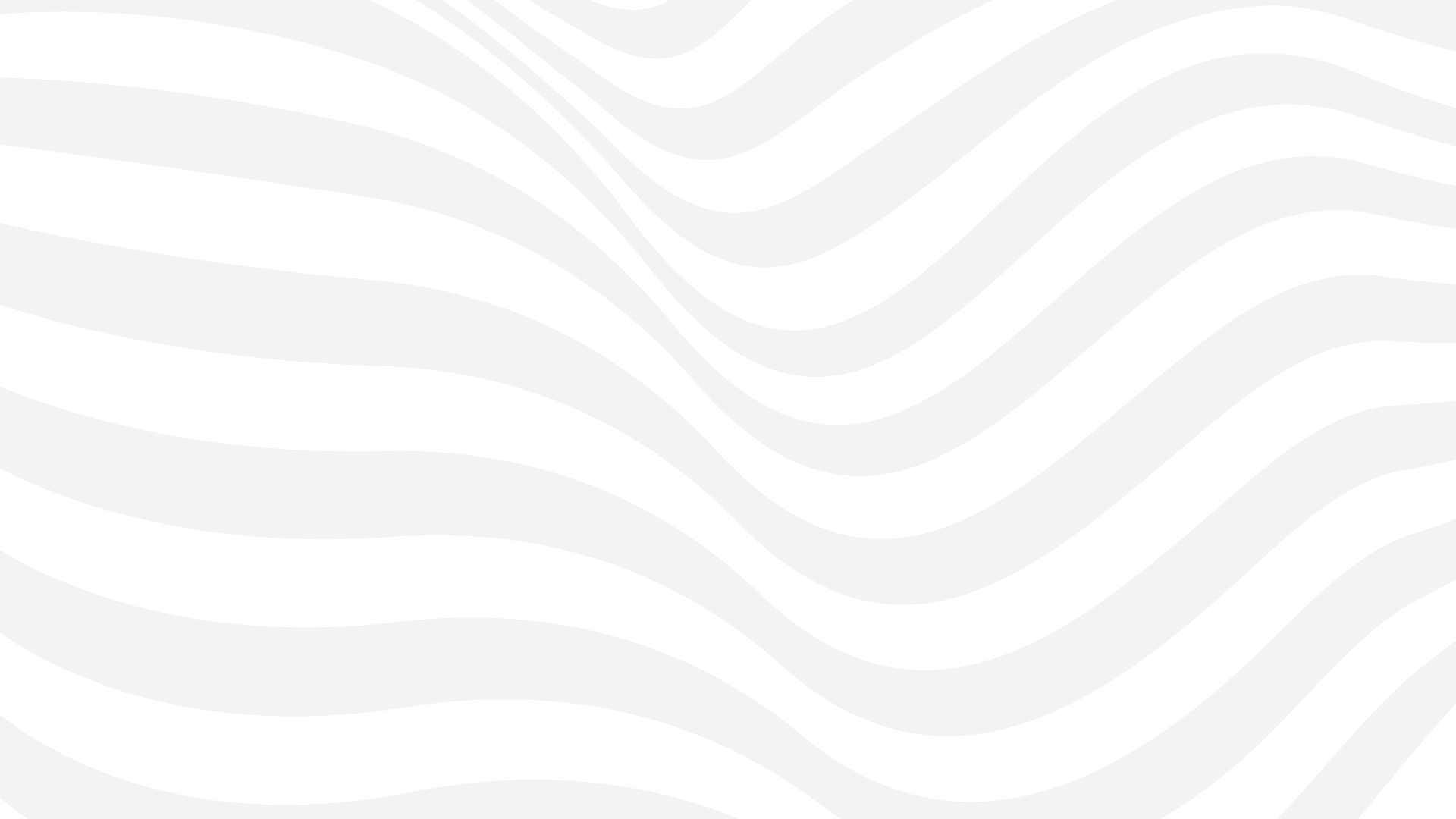 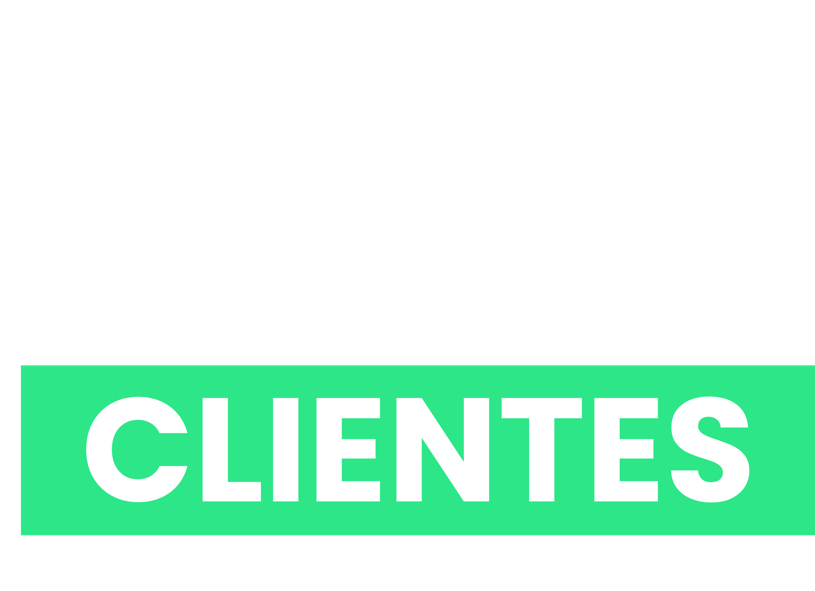 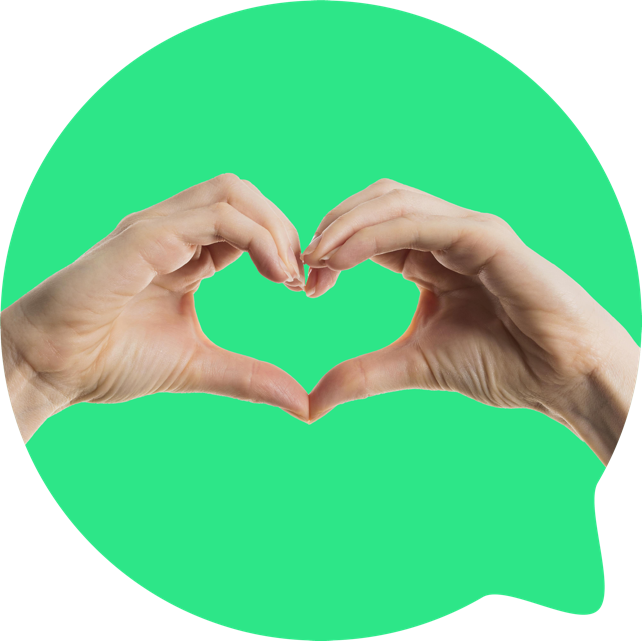 Aeronáutica
Consumo
Retail
Servicios
Financiera
Petrolera 
Manufactura
Energía
Química farmacéutica
Tecnología
Minera
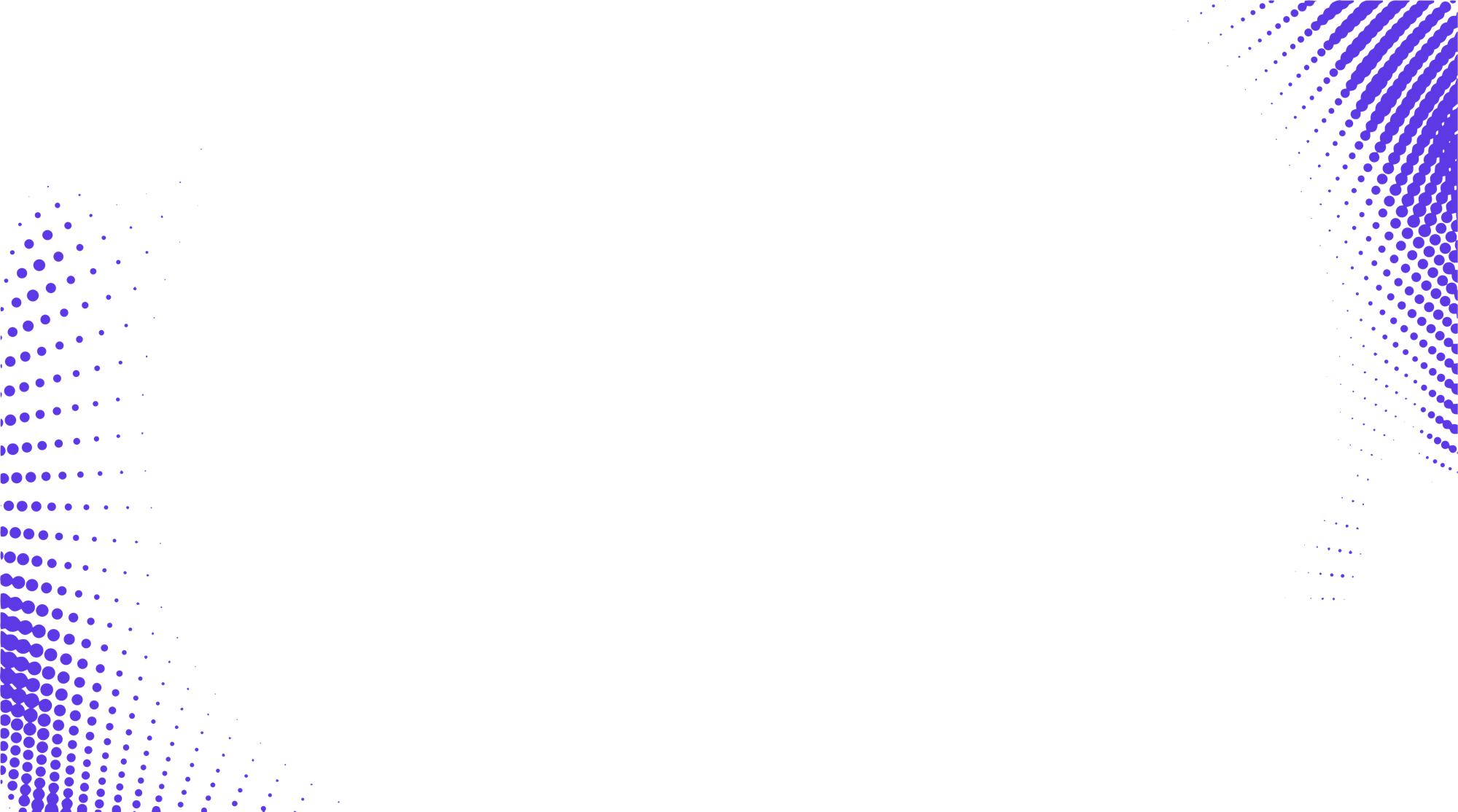 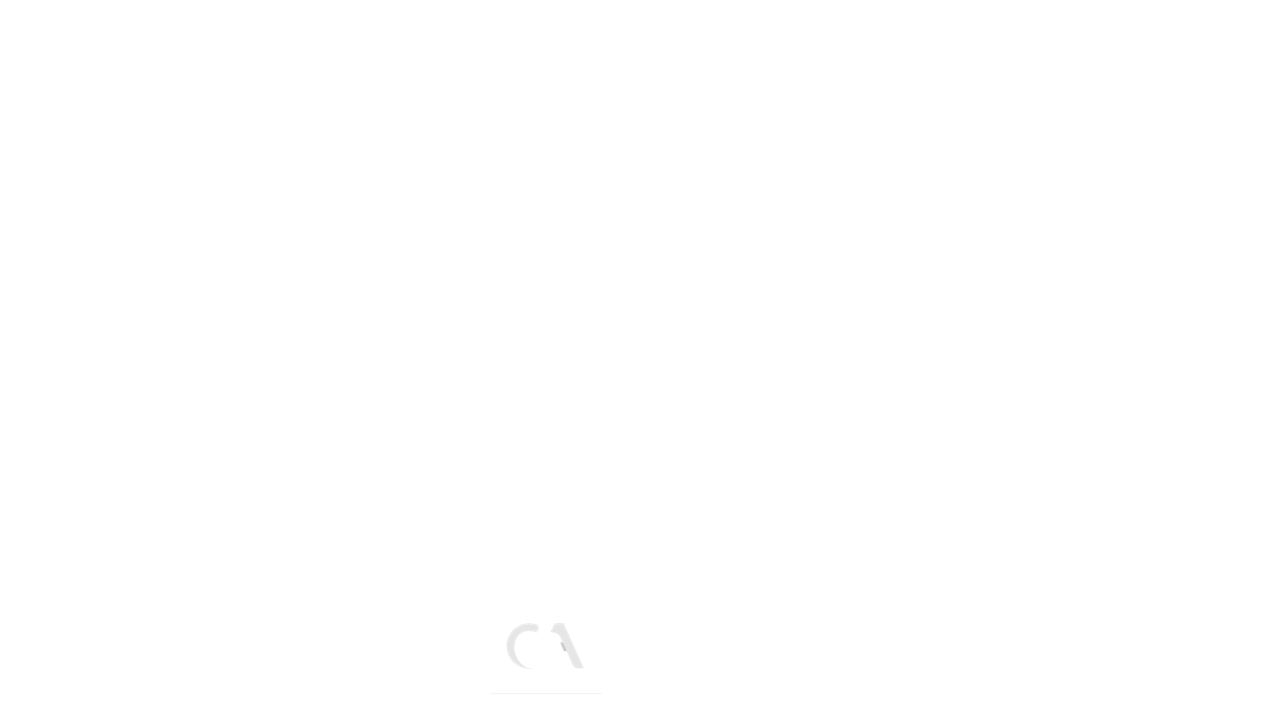 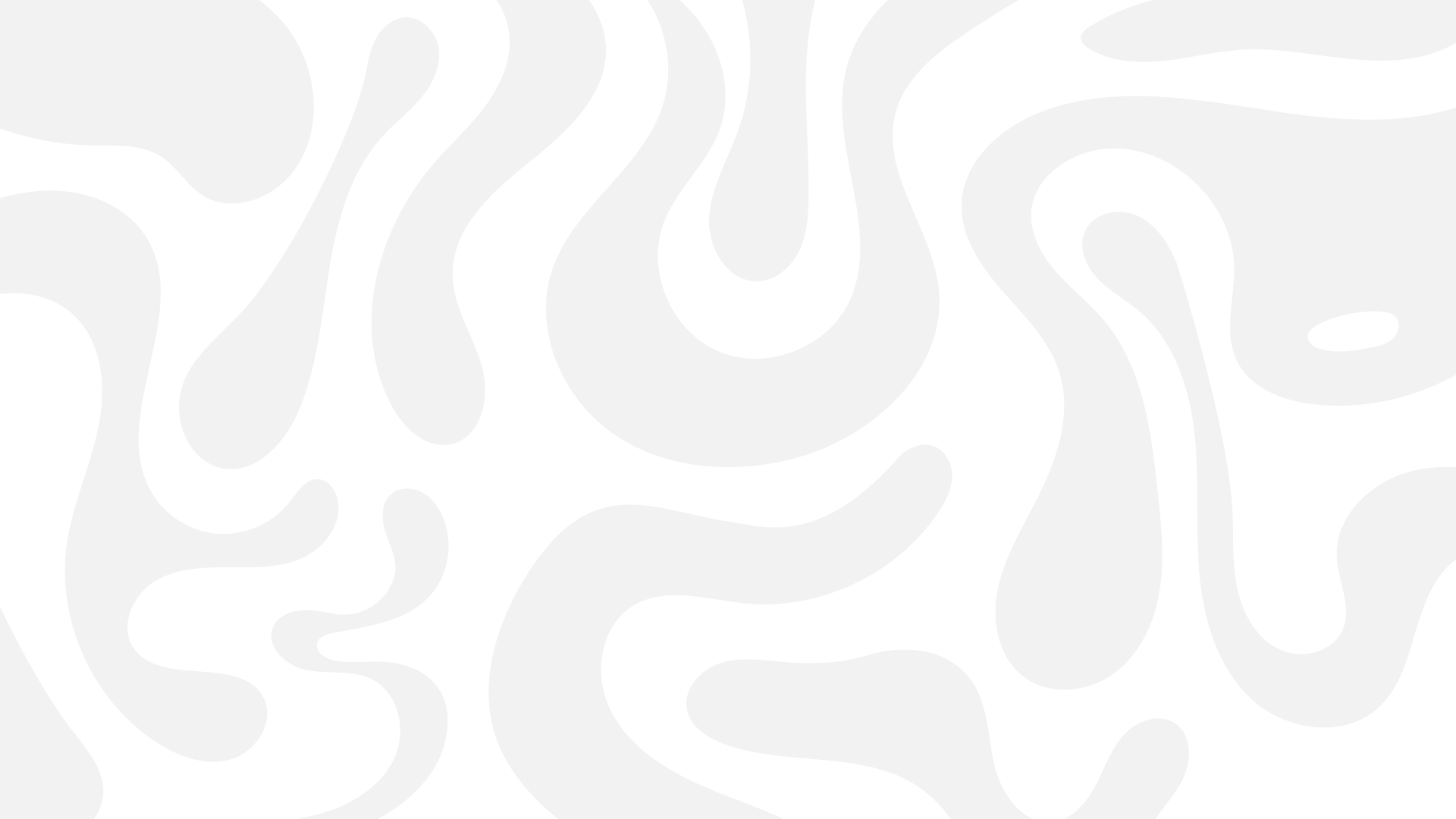 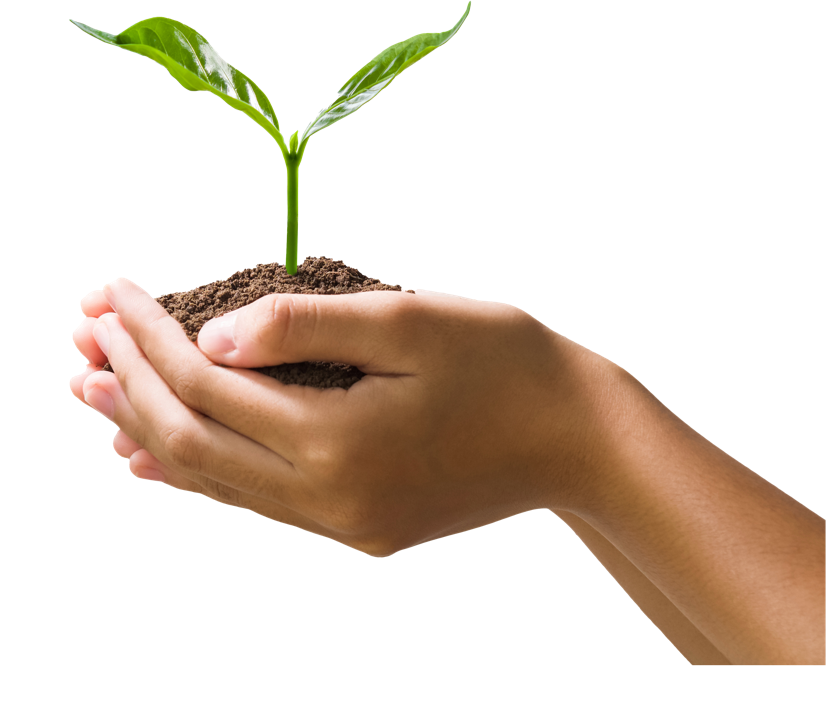 Reconocemos que el nivel más alto de contribución para el área de comunicación interna es favorecer el cumplimiento de los objetivos de negocio, al:

Acercar información de manera ágil y rápida a los colaboradores.

Promover la colaboración y conversación, para potenciar el engagement.

Acercar el propósito de la organización para que los colaboradores se identifiquen con él y participen en su cumplimiento.

Habilitar la transformación y la innovación para potenciar el crecimiento de la empresa.

Fortalecer la cultura y reputación organizacional.
FAVORECER
EL CUMPLIMIENTO DE LOS OBJETIVOS DE NEGOCIO
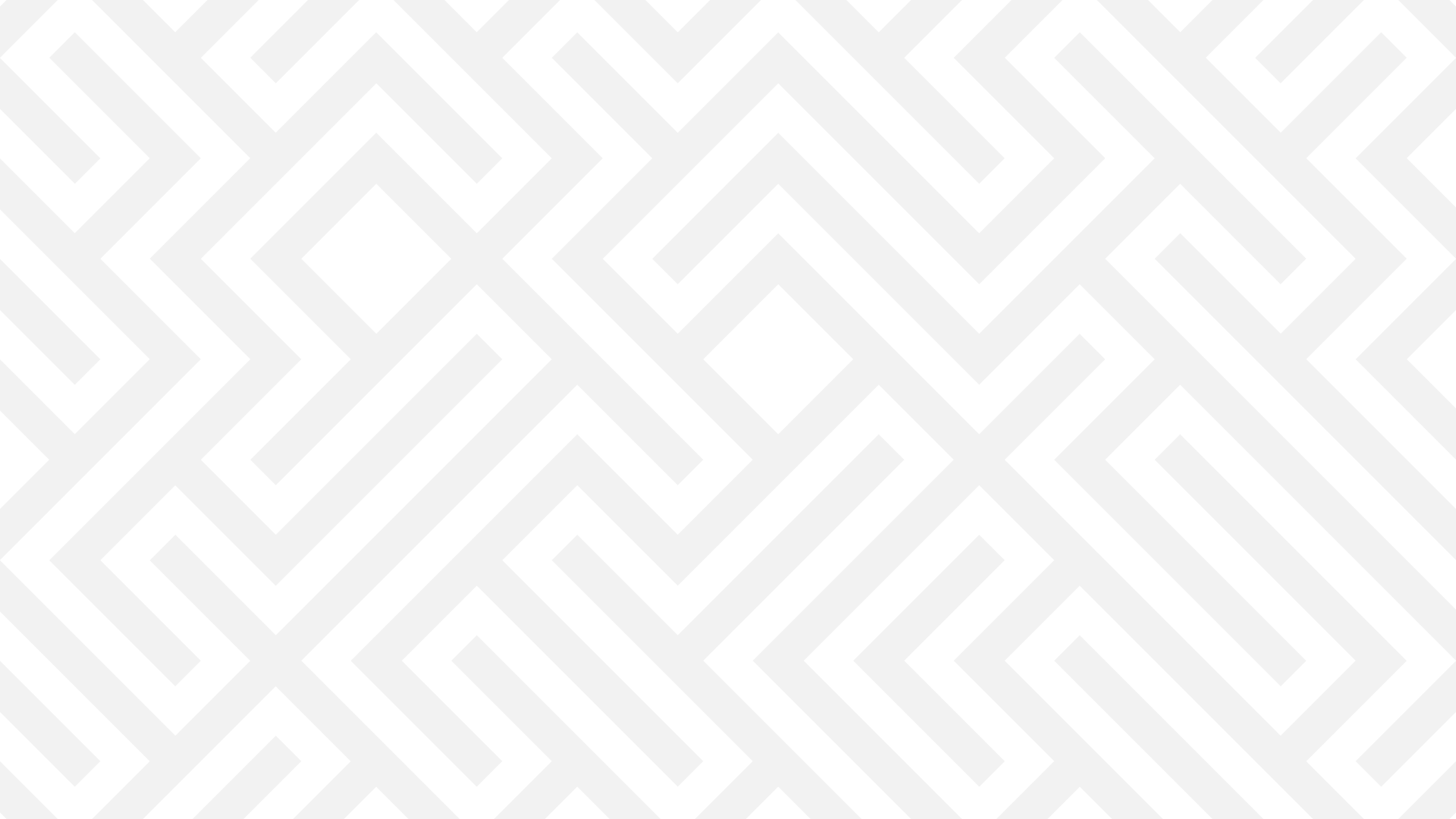 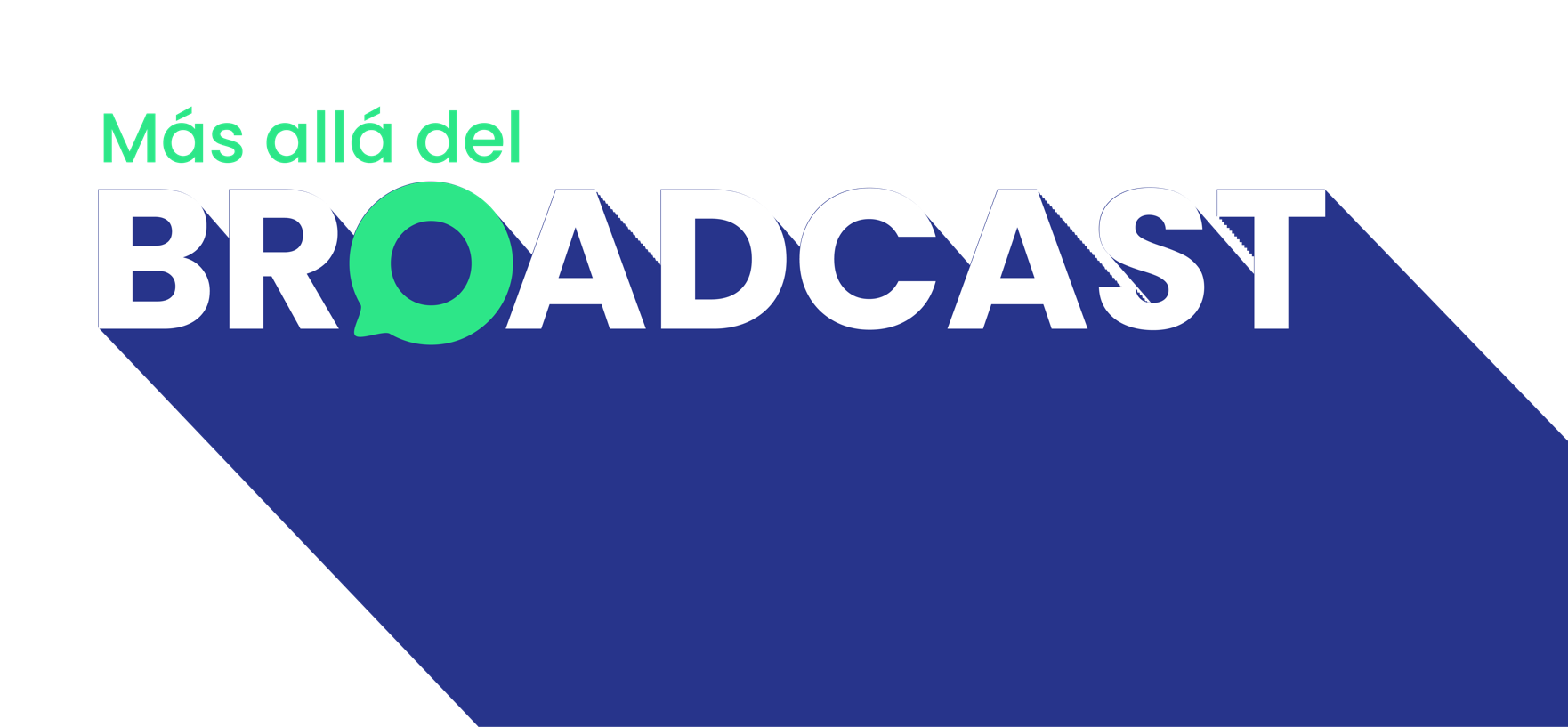 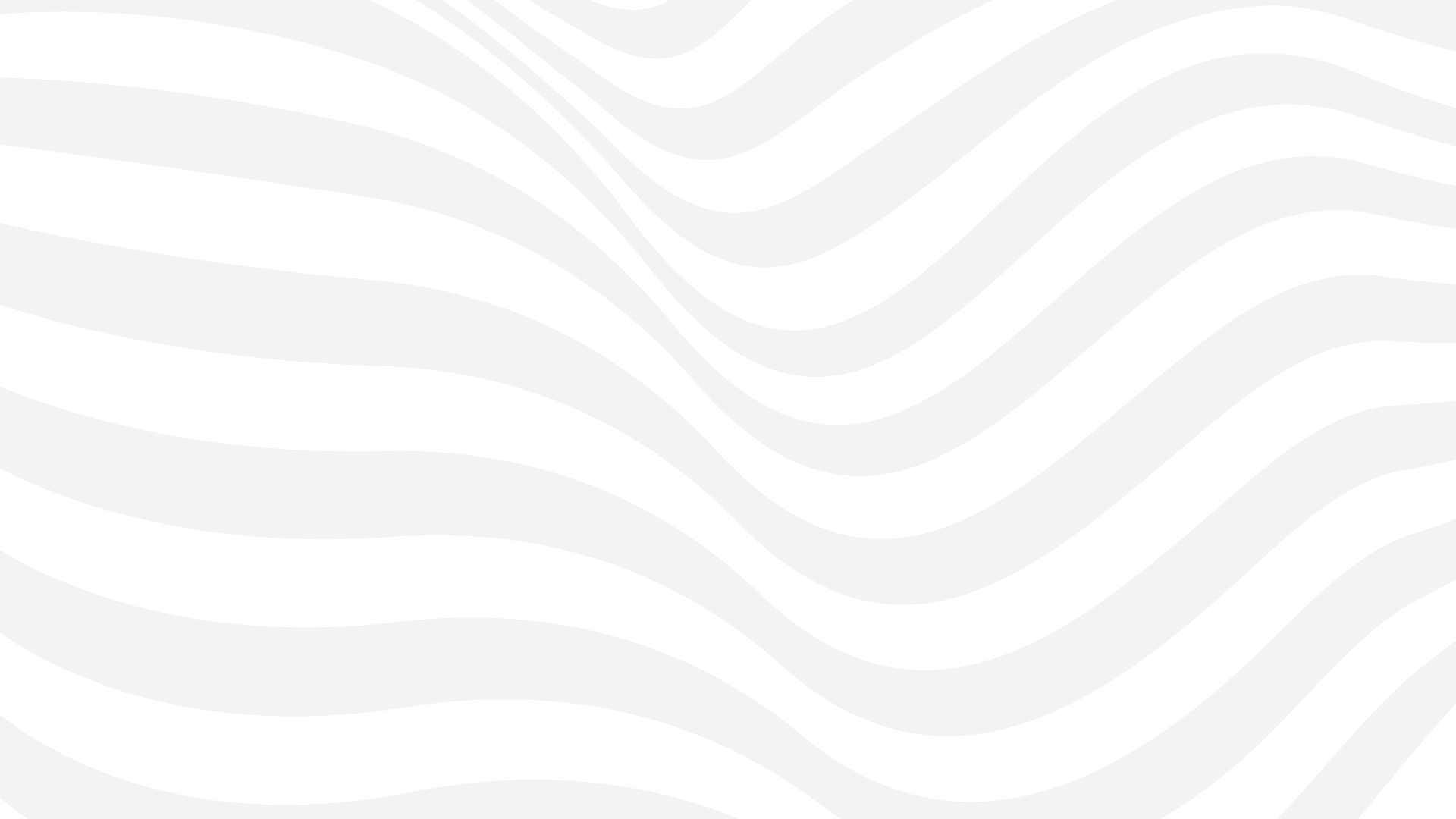 Hasta hace
10 años,
la comunicación interna era desarrollar medios y emitir información.
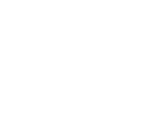 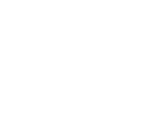 Éramos un área de broadcast dentro de la compañía.
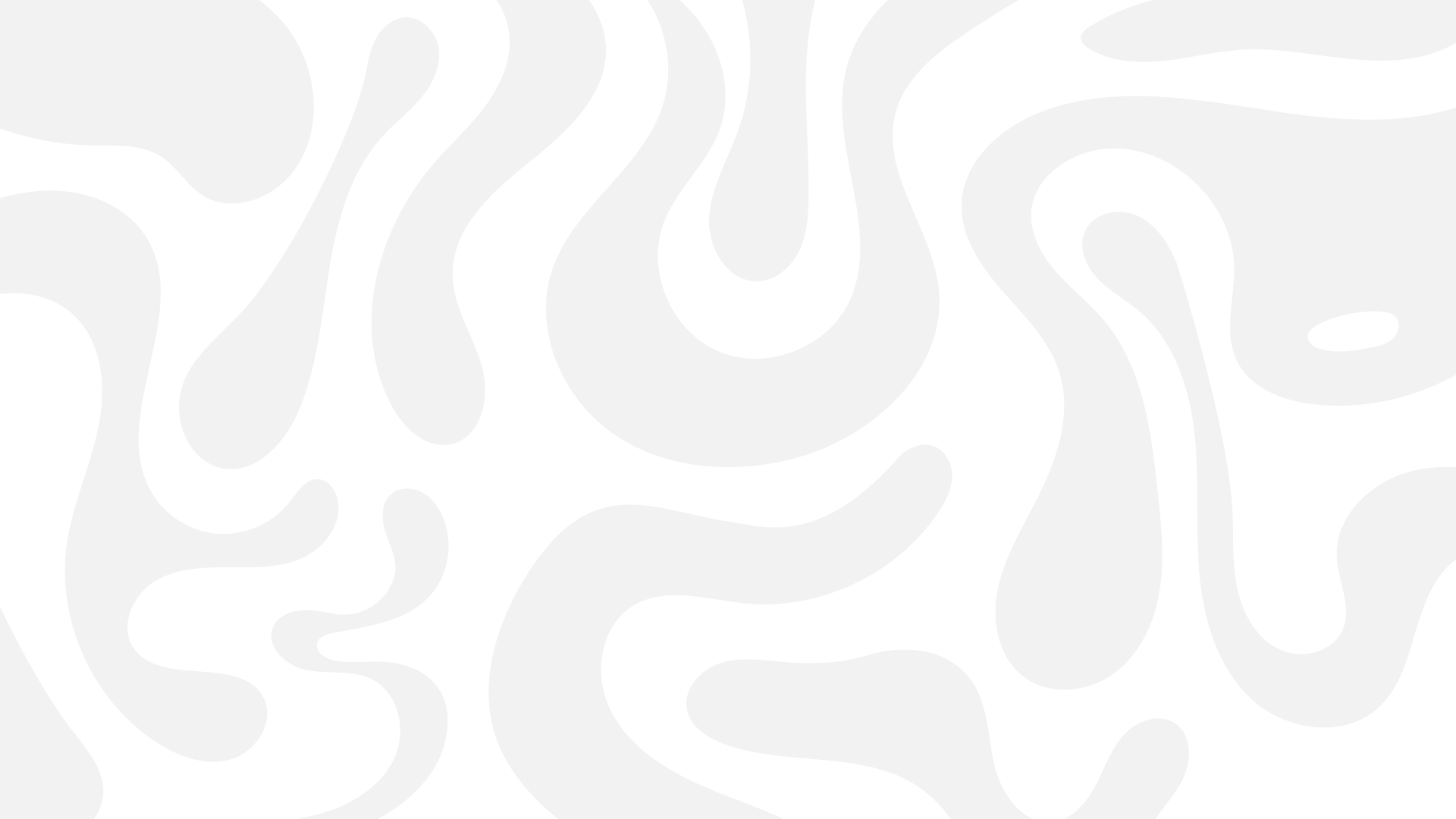 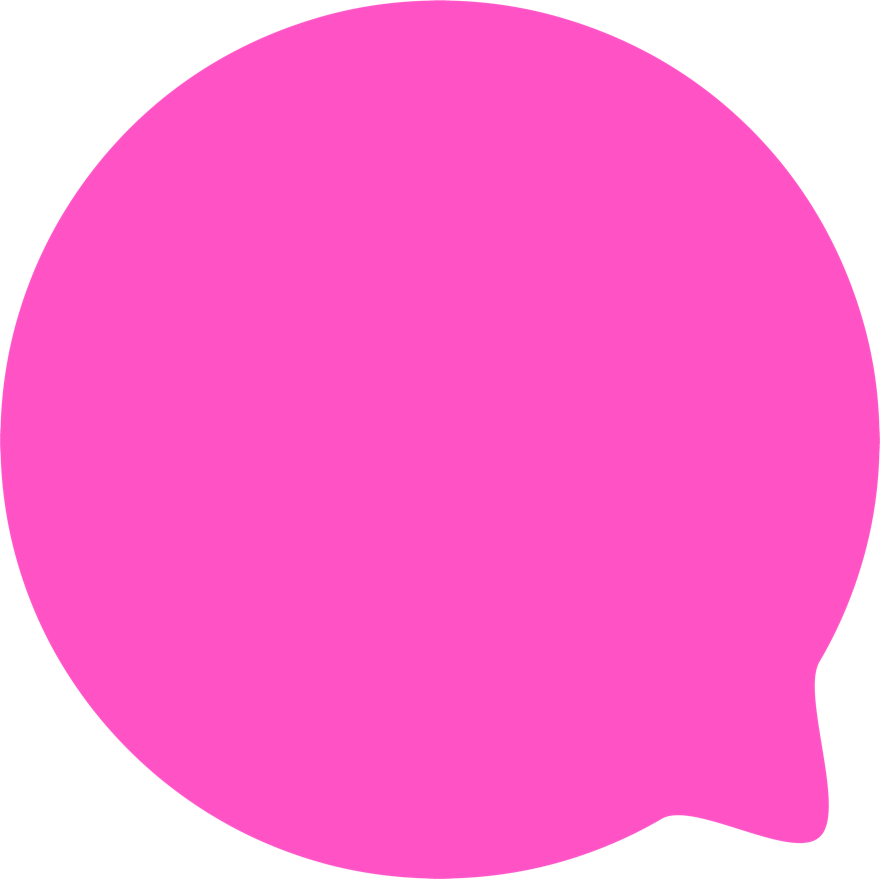 Hoy el paradigma de la comunicación cambió,
porque las organizaciones y el contexto también
 lo hicieron.
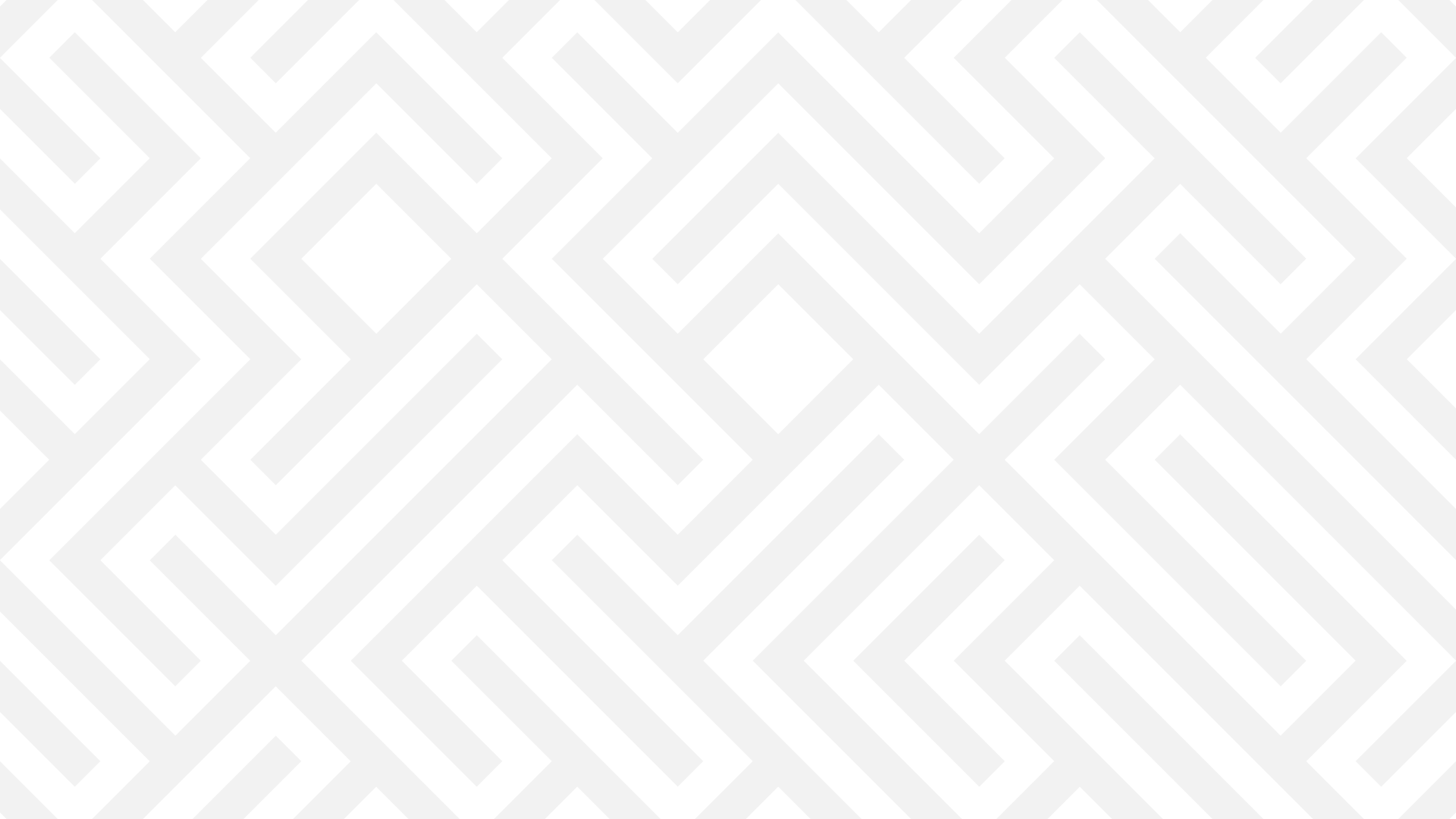 Nuestra función como comunicadores corporativos ha cambiado.
El reto no está en emitir oportunamente información, sino una mucho más profunda: crear significado, conectar. Debemos de ir #MásAlláDelBroadcast porque los colaboradores:
• Buscan entender qué significa la información.
• Necesitan comprender su sentido de trascendencia.
• Quieren interactuar y conversar.
• Deben responder a los cambios rápidamente.
• Construyen su sentido de propósito a partir del de la organización.
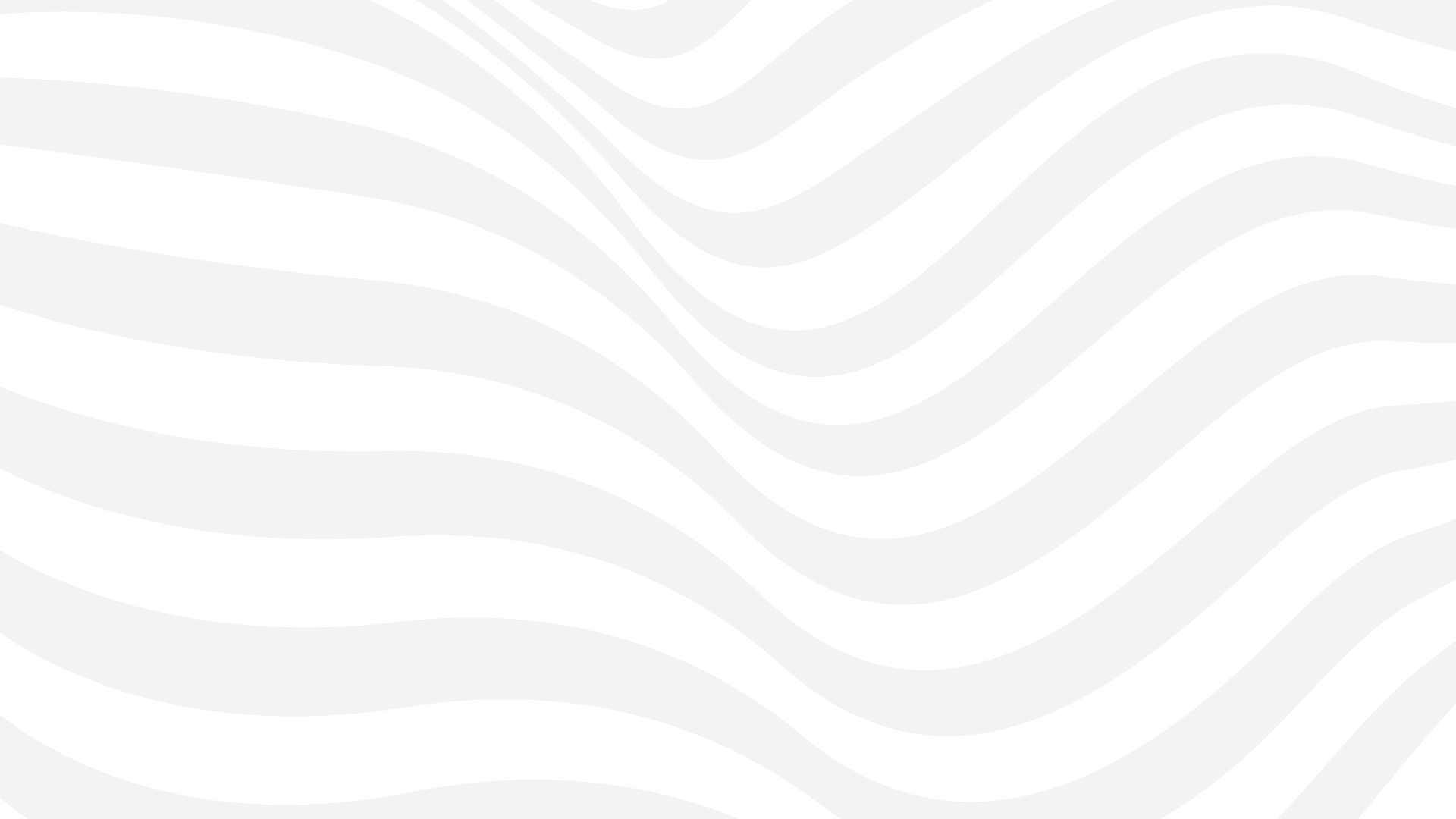 IGNITE
Diagnóstico de comunicación
Estrategias de comunicación
Talleres
Mentoring
Asesorías

CREATE
Ecosistema de medios
Contenidos
Diseño y arte

LOVE
Employer Branding
Embajadores
Brand Purpose
Filosofía institucional
Sustentabilidad
Bienestar
ESG: Environment, 
Social, Governance
CONNECT
DEI: Diversidad, equidad e inclusión
Social C-Suite
Comunicación para líderes
HEAL
Comunicación para 
      procesos de cambio
Intervención en crisis

PERCIEVE
Instauración y lectura de métricas para comunicación
Medición Modelo SOLCOM (Desempeño, Servicio, Impacto®)
Employee Listening
¿QUÉ
HACEM    S?
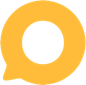 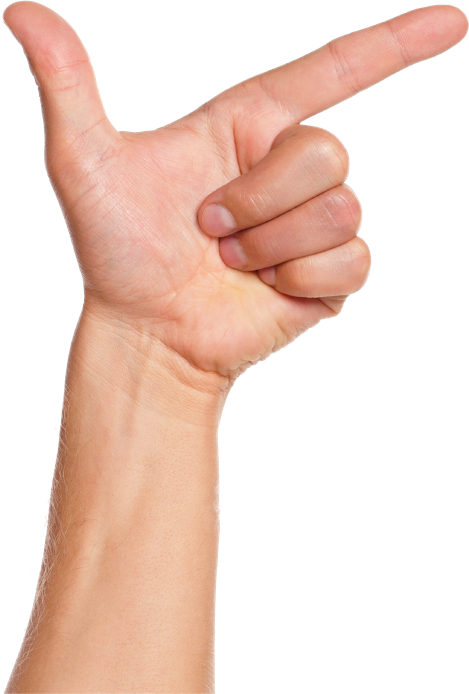 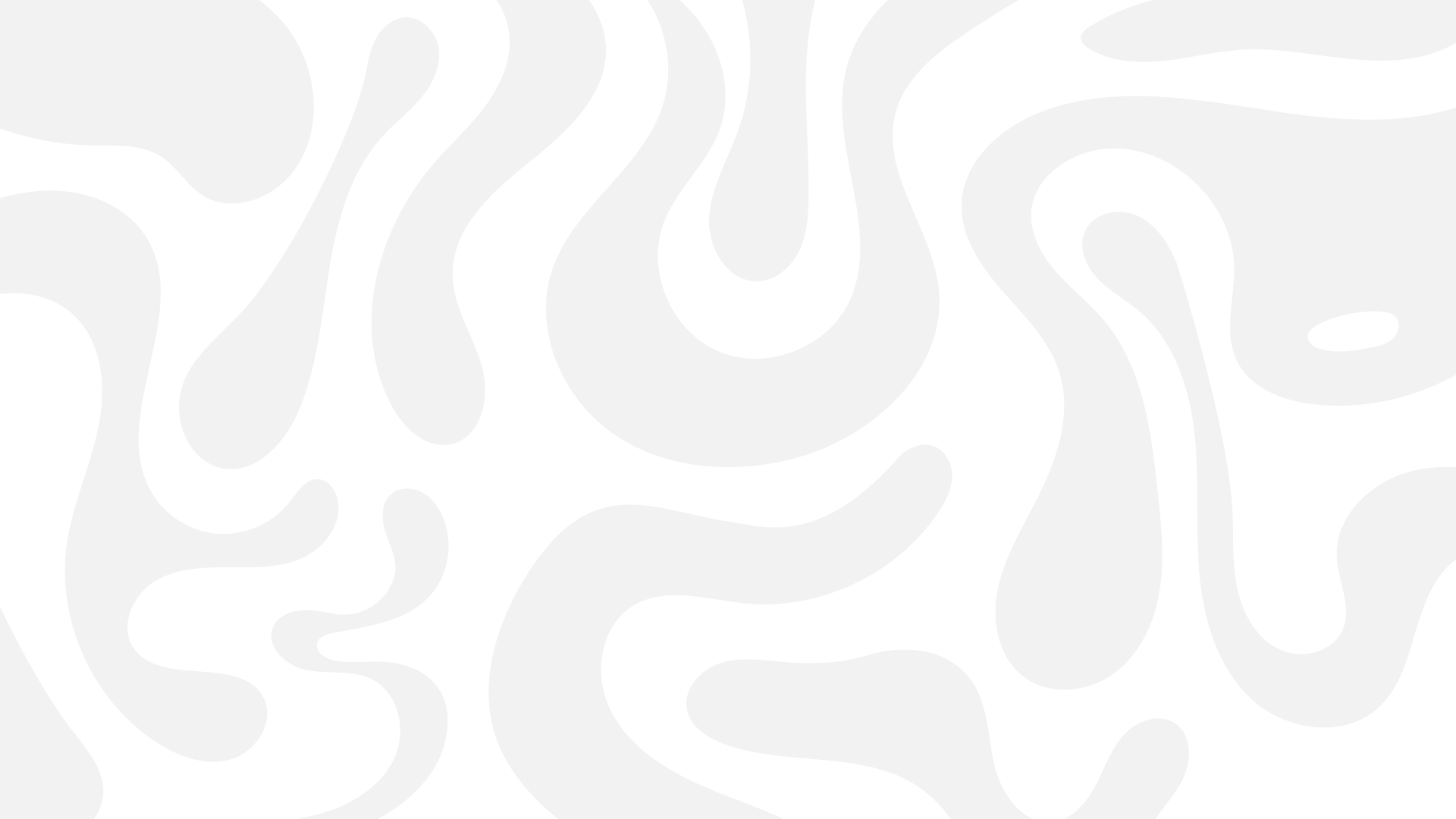 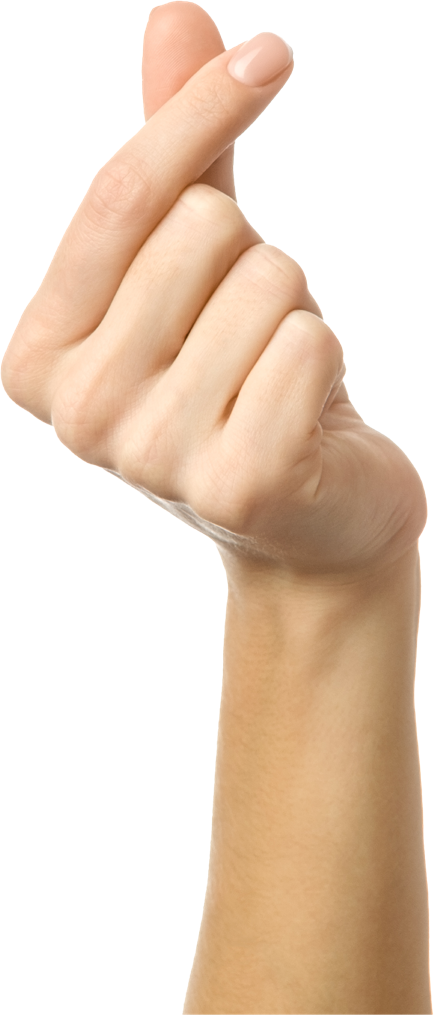 ¿Quieres saber 
más de nosotros?
CONTACTO

hola@solucionesdecomunicacion.mx

+55 5661.2027
@solucionesdecomunicacion

Soluciones de Comunicación

Soluciones de Comunicación

SolucionesDeComunicacion
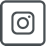 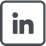 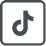 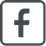